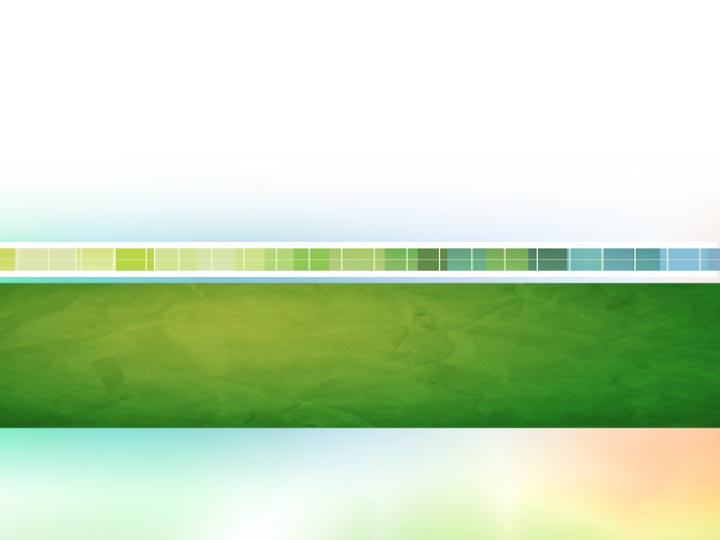 Alianzas para el Empoderamiento Económico (AAE)

Los entornos de la pequeña producción rural en Bolivia:
transformaciones y retos para el cambio

Juan Cheaz y Pável Isa Contreras

Noviembre de 2013
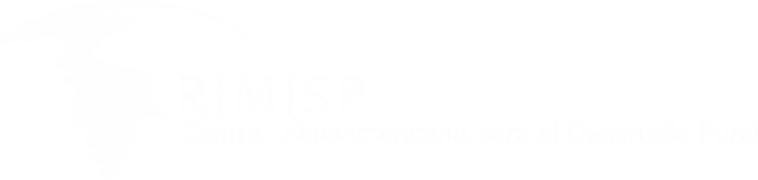 1
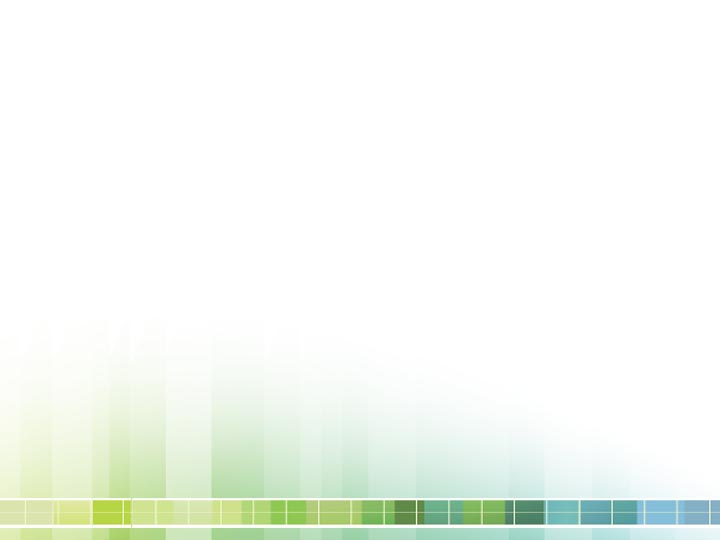 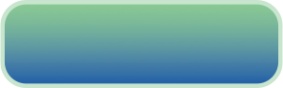 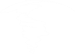 La ruta a seguir
Una caracterización general las economías rurales y sus pequeñas unidades productivas en América Latina.
A pesar de algunos éxitos,  en general, la pequeña producción rural está entrampada. Una hipótesis.
Una propuesta metodológica para entender los entornos de la pequeña producción rural.
Las experiencias sistematizadas por AEE.
Una aplicación de esa metodología sobre entornos rurales al caso de Bolivia.
¿Hacia donde caminar? ¿Cómo? ¿Con quienes? Preguntas para provocar la discusión.
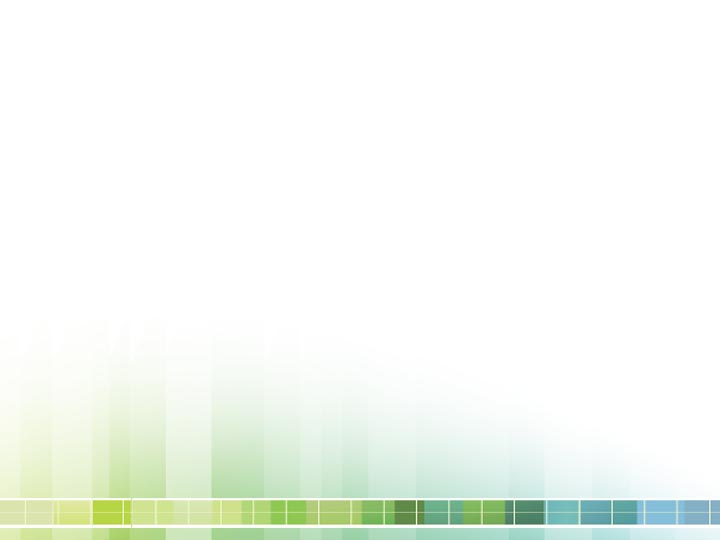 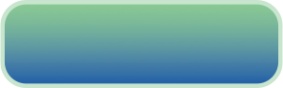 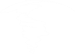 El contexto rural en América Latina y de sus pequeñas unidades productivas
Persistencia de altas brechas urbano-rurales
Dimensión económica y productiva es una de las más importantes
Precario  desempeño económico de pequeñas unidades es crucial
Aspectos clave:
Pequeñez y desventajas de escala       - Rezago tecnológico
Barreras de acceso recursos                 - Desventajosas relaciones de mercado
Resultado:  alta y persistente incidencia de pobreza y  privaciones
Vulnerabilidad económica y ambiental de pequeña producción
Inseguridad alimentaria de familias involucradas en la pequeña producción
Pequeñas unidades productivas entrampadas:
Capacidades productivas y de gestión
Capacidades básicas
Capacidad de agencia
[Speaker Notes: Brechas a pesar de aumento de Xs primarias  beneficios concentrados en agronegocios]
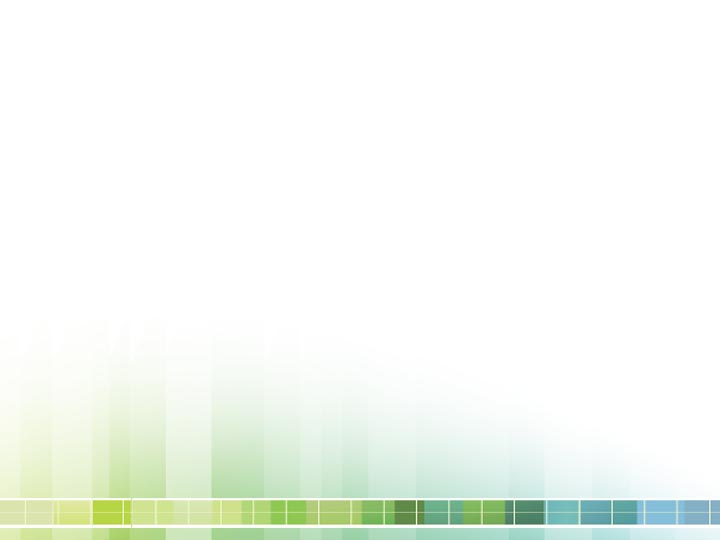 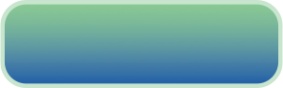 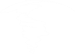 El contexto rural en América Latina y de sus pequeñas unidades productivas
Inequidad y falta 
de capacidades básicas
Nuevos elementos del contexto
Tendencia al alza y volatilidad de precios de alimentos y commodities
Reestructuración de mercados agrícolas y de alimentos
Concentración del comercio
“Supermercadización”
Cambio climático
Débil capacidad productiva
Falta de poder, débil agencia
[Speaker Notes: Se avizoran cambios en el futuro. 
Hay matices y diferencias]
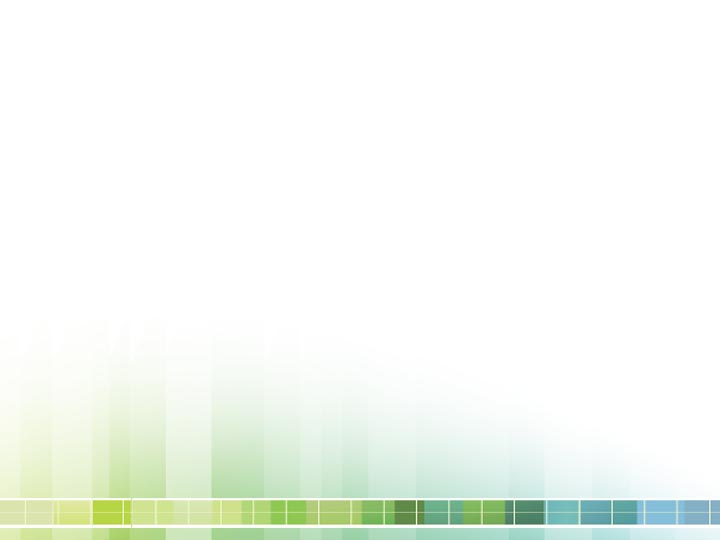 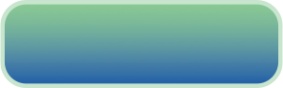 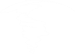 Experiencias de éxito de pequeñas unidades productivas en América Latina
Experiencias diversas
actividades (commodities, no tradicionales, servicios), 
estrategias (innovar en procesos, productos, comercialización) 
Éxitos multidimensionales.  Énfasis  de esfuerzos incluyen:
transformaciones tecnológicas, 
vinculación a mercados y participación en las cadenas, 
organización de colectivos de productores y empoderamiento, 
diversificación productiva, 
prácticas ambientalmente sostenibles
Empoderamiento y agencia colectiva:  avances modestos, retos pendientes
interlocución limitada con actores (Estado, sector privado, otros)
[Speaker Notes: Y uno se pregunta: Cuales han sido los estímulos e incentivos de las instituciones para explicar estos procesos? Lo veremos + adelante.]
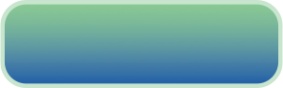 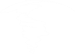 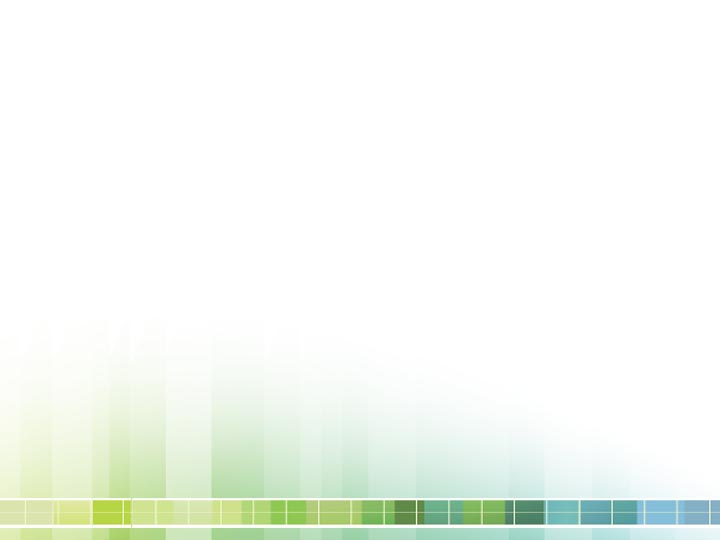 Los límites del éxito
Esfuerzos frecuentemente impulsados con apoyo externo  levanta preguntas sobre sostenibilidad
Ausencia de escalamiento (diseminación)
“Islas de éxito”
Sostenibilidad a prueba
¿Por qué no hay escalamiento?
¿Por qué son excepciones antes que experiencias frecuentes?
¿Qué limita la sostenibilidad y la diseminación?
Relaciones de negocios débiles y desfavorables en la cadena
Entornos limitantes
[Speaker Notes: Acción colectiva para la construcción de un nueva relación de negocios, una nueva cadena.]
Entorno inmediato
Asistencia técnica, crédito, SDER, asistencia en comercialización
Reglas del juego:
 Contratos
 Competencia/poder de mercado
 Capacidad de oferta
Servicios privados y de ONGs
Semillas, fertilizantes, equipos
Compradores
Proveedores de insumos
Pequeña producción (PP)
Infraestructura pública
Extensión y asistencia técnica, crédito
Servicios públicos
Red vial, riego, electricidad
[Speaker Notes: Destacar: 
Servicios públicos para la competitividad estructural: caminos, riego, electricidad, agua….pueden fortalecer roles en la cadena. Buscamos servicios de calidad, q apuntalen las capacidades de aprendizaje y de fortalecimiento de la productividad y la vinculación a los mercados.
Servicios privados: promueven innovación (competitividad de innovación). No queremos: AT y tecno incosteable. 
Otros: servicios de ONGs: innovación en procesos y organización (competitividad organizacional, de gestión, de vinculación).]
Estructura institucional del Estado
Entorno ampliado
Entorno externo
Mercados externos
Política comercial
Políticas e intervenciones sectoriales
Regulaciones
Reglas del juego
Servicios privados
Entorno inmediato
Compra-dores de compra-dores
Compradores
Proveedores de insumos
ONGs
PP
Infraestructura externa
Modelo de negocios dominante
Prácticas sociales, culturales y asociativas
Políticas fiscales
Servicios públicos
Política económica
Estructura institucional del Estado
Entorno ampliado
Entorno externo
Política comercial
Políticas e intervenciones sectoriales
Mercados externos
Regulaciones
Entorno inmediato
Reglas del juego
Servicios privados
Compra-dores de compra-dores
Compradores
Proveedores de insumos
PP
ONGs
Infraestructura externa
Servicios públicos
Modelo de negocios dominante
Prácticas sociales, culturales y asociativas
Política fiscal
Política económica
[Speaker Notes: Agenda de cambio desde PP.
Instituciones funcionales a la PP]
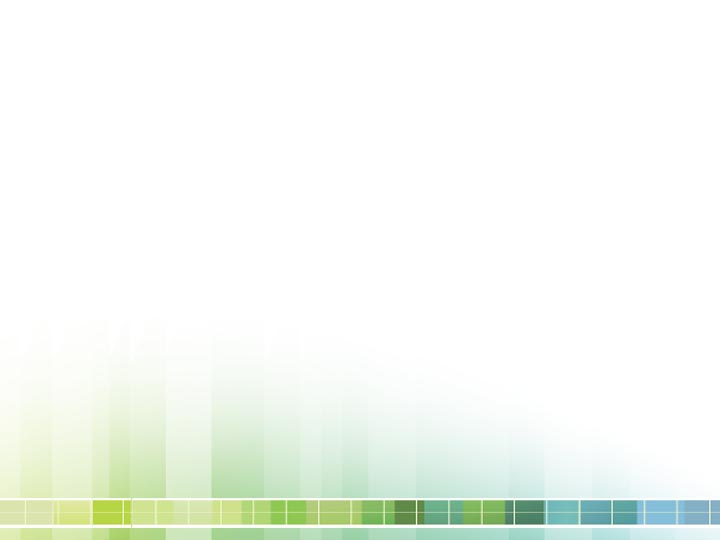 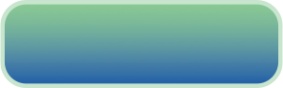 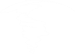 Objetivos del proyecto
Potenciar las capacidades de un conjunto de iniciativas exitosas a nivel local en el avance de metas de desarrollo a fin de contribuir a crear un actor colectivo con voluntad y capacidad para promover cambios en el entorno institucional y de políticas, que faciliten el desarrollo y la inclusión económica y social. A través de:
el establecimiento una red de colaboración capaz de producir aprendizajes útiles para el fomento de cambios en el ambiente de las políticas, en donde gran parte de los esfuerzos de empoderamiento económico tienen lugar; 
contribuir a la generación de una agenda de cambio colectiva y estrategias para su implementación; y 
la creación de un actor colectivo con voluntad y capacidad de promover, participar, e implementar cambios basados en una agenda consensuada.

Meta inmediata: contribuir a identificar y caracterizar los entornos bajos los cuales operan las pequeñas unidades productivas rurales y apuntar hacia una posible agenda de cambios
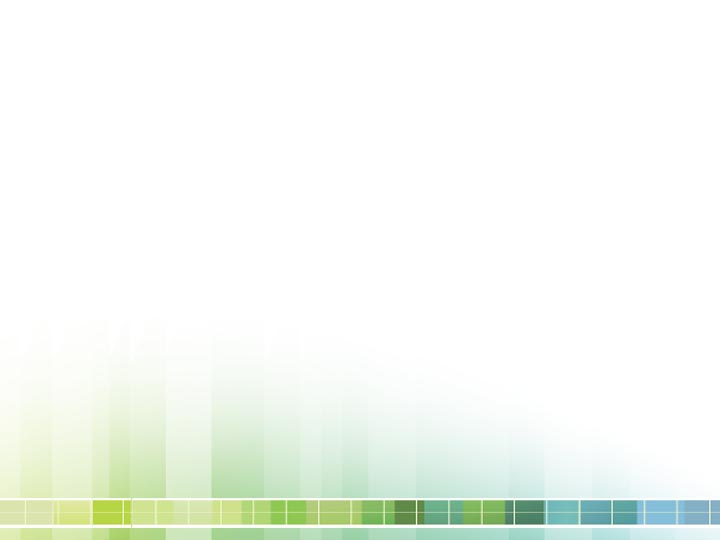 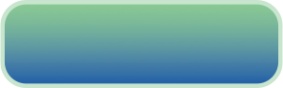 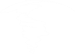 Experiencias sistematizadas en Paraguay y América Latina: aspectos comunes
Puntos de partida comunes
Pequeñez y baja productividad
Débiles encadenamientos
Restricciones crediticias
Agricultura convencional
Relaciones puntuales de mercado, vínculos no contractuales e incertidumbre
Entorno competitivo y escaso poder de mercado
Aspectos comunes en la experiencia de cambio
Mejores prácticas productivas vía asistencia técnica y el aprendizaje
Incremento en los volúmenes de producción
Mejoramiento de la calidad
Introducción de prácticas agroecológicas o producción orgánica
Introducción de prácticas de manejo y conservación de suelos
Modernización de la gestión
Vinculación a mercados más amplios y exigentes
Relaciones contractuales más estables
Fortalecimiento del capital social y empoderamiento colectivo
Cambios en el entorno inmediato
Reglas del juego:
 Contratos asegurados
 Precios: mejorados
 Competencia/poder de mercado
 Capacidad de oferta mejorada
Mejoramiento del acceso al crédito y asistencia técnica
Nuevos compradores y/o mejora en los términos de relación comercial
Condiciones mejoradas en el acceso a insumos
Pequeñas unidades productivas
Mejora de infraestructura pública
Acceso a servicios públicos mejorados
[Speaker Notes: Destacar el significado de esto….no sólo mejora en servicios sino la calidad de las relaciones (PP con sector privado, PP con gobierno)]
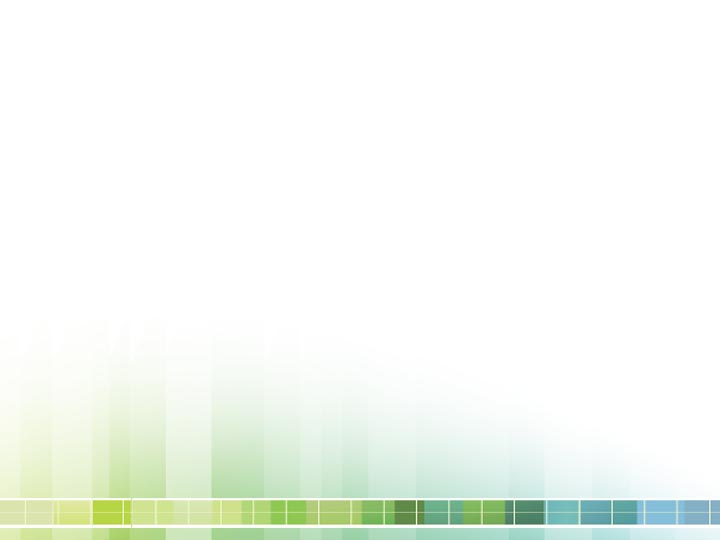 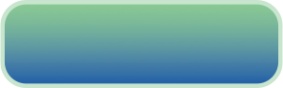 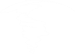 Experiencias sistematizadas:
resultados
Síntesis de los cambios
Internos  productivos, organizativos y de gestión
Tipo y calidad de relaciones con actores del entorno inmediato
Relaciones más estables, contractuales o cuasi-contractuales
	con socios en la cadena
Mayor retorno para pequeña producción agrícola
Limitaciones y retos pendientes
Éxitos moderados
Productivos
Ingresos
Bienestar
Muy limitados cambios en el entorno de políticas
Dudas sobre sostenibilidad de transformaciones
Nueva forma de productores/as vincularse a mercados

¿Nuevo modelo 
de negocios?
[Speaker Notes: Destacar el tema del fortalecimiento de la cadena. El éxito de ella depende de una nueva relación. Recordar la de ADAM. Roles diferenciados de cada actor.]
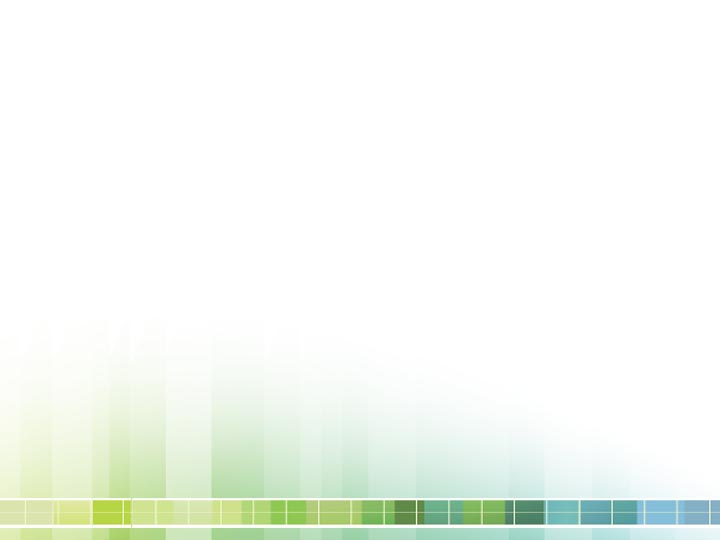 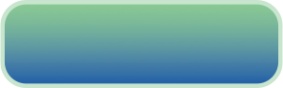 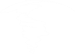 Economía rural y políticas públicas en Bolivia:
aspectos generales
Economía rural y agraria: características básicas
Economía rural y en general con fuerte peso de minería
Participación moderada de la agropecuaria en PIB: 13%
Fuerte predominio del minifundio y alta concentración de tierras
94% de unidades productivas tiene superficie de 5 hectáreas o menos 
Sólo el 37% de la superficie cultivada.  
Agricultura de baja productividad
Baja calidad de semillas e insumos
Baja dotación de capital físico
Escasa infraestructura pública: riego y comunicaciones
Baja demanda en los mercados y vinculación desventajosa a mercados
Restricciones en infraestructura de 
Precario régimen de propiedad y usufructo de tierras
Escasez de tierras productivas disponibles
Resultado: alta incidencia de la pobreza rural
74% de pobreza general
53% de pobreza extrema
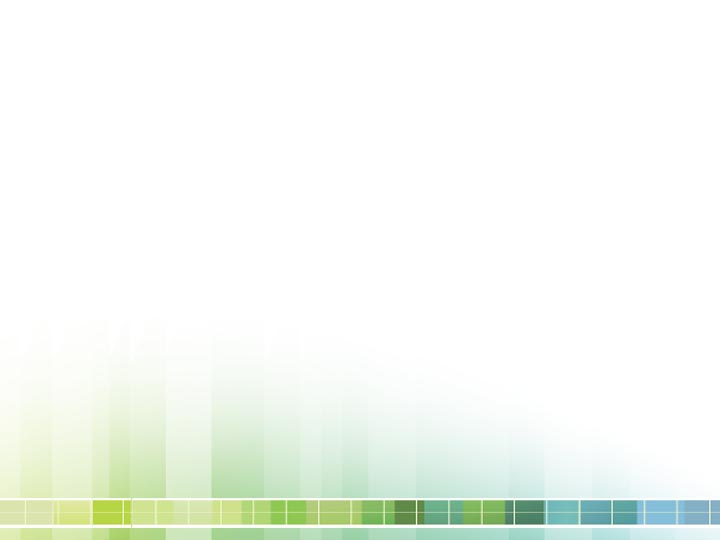 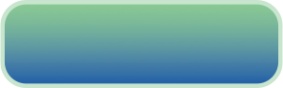 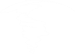 Economía rural y políticas públicas en Bolivia:
aspectos generales
Nuevos impulsos en política de desarrollo rural
Estrategia Boliviana de Reducción de Pobreza (EBRP)
Énfasis en infraestructura y servicios sociales rurales
Descuido de dimensión productiva
Estrategia Nacional de Desarrollo Agropecuario y Rural (ENDAR)
Objetivo: incrementar la productividad agrícola a través del acceso a:
recursos para la producción, 
infraestructura pública y 
los mercados.
Reconoció el problema del acceso a la tierra 
Innovó al incorporar dos temas importantes: 
desarrollo económico local y 
fortalecimiento de cadenas agro-productivas
Enfrentó a tres problemas mayúsculos. 
incapacidad de implementar reforma agraria efectiva
inhabilidad para impulsar política efectiva de acceso a recursos productivos
transición política desde el segundo tercio de la década pasada
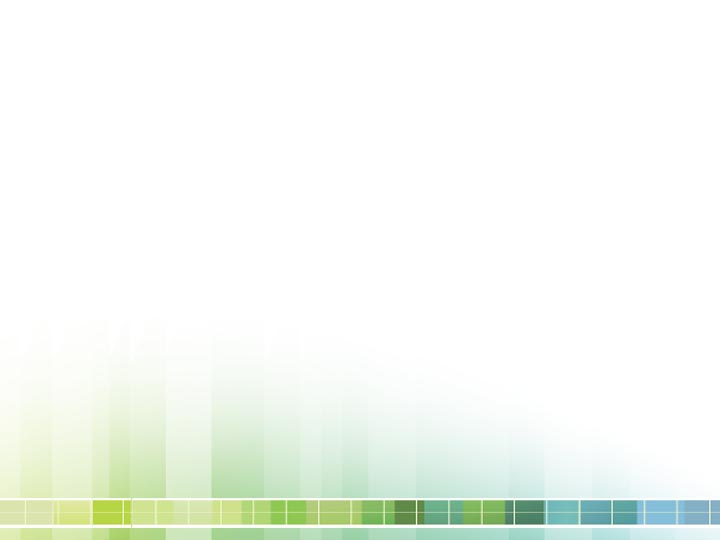 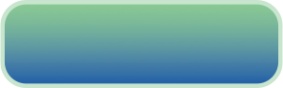 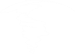 Un nuevo entorno de políticas en construcción (1/6)
Nueva Constitución Política del Estado (2009)
Desarrollo rural en primer plano, antes que perspectiva agrarista
Creación del Ministerio de Desarrollo Rural y Tierras
Misión y principios giran alrededor de conceptos como sustentabilidad, tenencia y acceso a la tierra y los bosques, empleo digno, beneficio de productores, comunidades, organizaciones campesinas, indígenas y el sector empresarial, calidad, valor agregado, equidad, inclusión, transparencia, reciprocidad, identidad cultural, seguridad y soberanía alimentaria y Vivir Bien
En materia de desarrollo productivo, temas como financiamiento del desarrollo rural, gestión tecnológica y productiva, productividad agropecuaria, agroindustrial y turística rural, competitividad, articulación productiva, cadenas de valor, investigación, innovación y transferencia de tecnología
Creación del Ministerio de Autonomías, del Consejo Nacional para Autonomías y Descentralización (CNAD) y a Ley Marco de Autonomías y Descentralización (LMAD).
Impulso al Instituto Nacional de Innovación Agropecuaria y Forestal (INIAF)
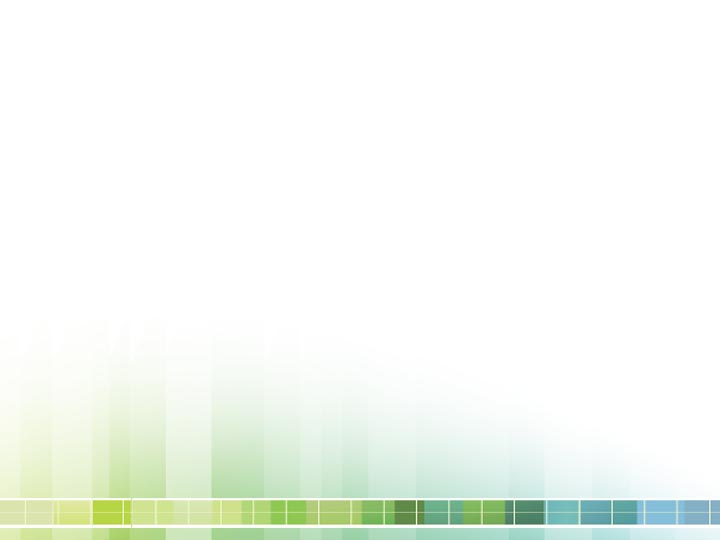 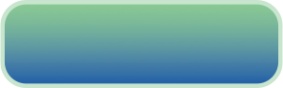 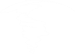 Un nuevo entorno de políticas en construcción (2/6)
Ley de Revolución Productiva Comunitaria Agropecuaria (Ley 144) de 2011
Pieza de política de mayor relevancia para el desarrollo económico y el empoderamiento rural en Bolivia
Objetivo: impulsar un proceso de cambio productivo a partir de las comunidades para alcanzar la soberanía alimentaria
establece las bases institucionales, las políticas y los mecanismos para lograr la transformación de la producción y el comercio de productos agropecuarios y forestales
Ejes destacados:
reconocimiento de las comunidades como organizaciones económicas comunitarias; 
transformación de la estructura de la institucionalidad pública para fortalecer provisión de servicios; 
planificación estratégica alimentaria participativa desde las comunidades; 
manejo sostenible y adecuado del agua y los recursos genéticos;  
promover el proceso de gestión territorial; 
fortalecimiento de capacidades productivas, de comercialización y financiamiento
aseguramiento agrario universal; y 
transferencia de recursos a las comunidades
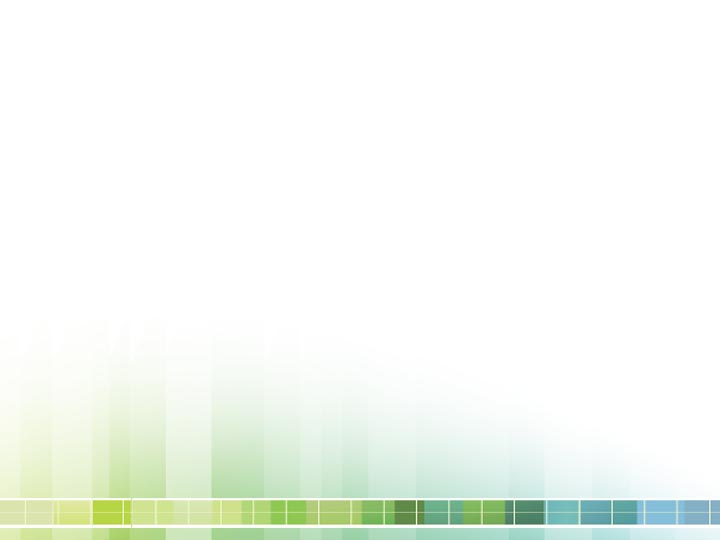 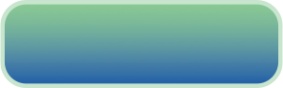 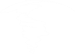 Un nuevo entorno de políticas en construcción (3/6)
Ley de Revolución Productiva Comunitaria Agropecuaria o Ley 144 (cont.)
Hace descansar las políticas específicas en la gestión desde los territorios. Por ello pone énfasis en la capacidad de gestión territorial
Especifica una estructura institucional fundamentada en comunidades rurales, indígenas, campesinas, interculturales y afrobolivianas, reconocidas como organizaciones económicas comunitarias (OECOM). 
Crea otras instancias locales y nacionales para la definición de políticas y empresas e iniciativas económicas
El balance de su implementación parece muy limitado
Críticas:
Excepcionalidad de organizaciones productivas comunitarias 
Ignora otras formas de organización campesina distintas como las OECAS
No transfiere recursos directamente a los productores sino a organizaciones intermedias
No prioriza el riego ni el tema de tierras 
No protege adecuadamente respecto a los riesgos de semillas y productos transgénicos, 
No incorpora con fuerza  objetivos de eficiencia productiva e intercambios de mercado, 
Ausencia de reglamentos de implementación
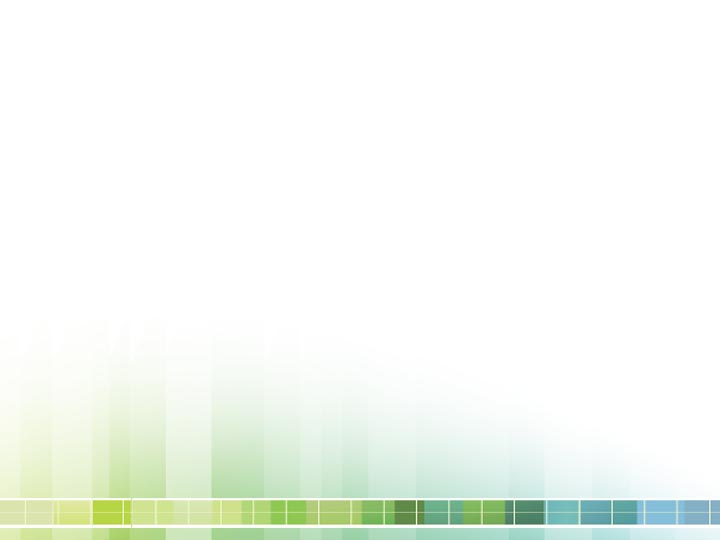 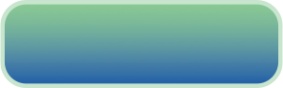 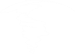 Un nuevo entorno de políticas en construcción (4/6)
Ley de Agricultura Familiar (Ley 338) de 2013
rige las acciones públicas en materia de agricultura familiar 
define los roles de las organizaciones de agricultura familiar y las formas de vinculación con el Estado. 
Objetivo: fortalecer de la agricultura familiar por la vía de 
la transformación productiva, 
fortalecimiento de las capacidades de transformación y comercialización de la producción de las unidades familiares agropecuarias 
“…reconoce a las (OECAS),  las (OECOM) y las familias productoras ….organizadas en la agricultura familiar sustentable, como actores económicos productivos capaces de generar autoempleo, empleo directo e indirecto y excedente, como respuesta solidaria frente a otros modelos de desarrollo productivo” (Art 9, p.II).
indica que las OECAS y las OECOM serán los canales a través de los cuales serán instrumentadas las políticas públicas sectoriales a favor de la agricultura familiar, y ordena la creación de un registro nacional de estas organizaciones.
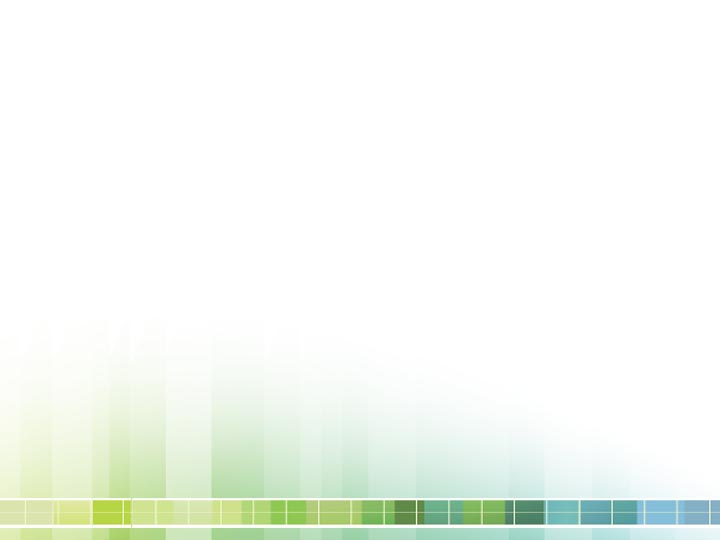 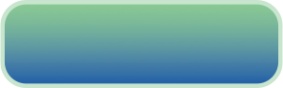 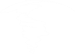 Un nuevo entorno de políticas en construcción (5/6)
Políticas e intervenciones
Plan “Revolución Rural y Agraria 2011-2015” 
Programa CRIAR  que promueve la producción de alimentos en pequeña escala. 
Programa EMPODERAR que se ha enfocado en proyectos de infraestructura productiva y turismo en La Paz, Cochabamba, Santa Cruz, Oruro, Potosí y Chaco.
Programa de Mecanización del Agro del MDRyT el cual ha consistido en la entrega de tractores y complementos agrícolas financiados a pequeños productores y comunidades.
Distribución y saneamiento de tierras del INRA
Otras tres intervenciones relevantes:
Insumos Bolivia, de regulación de precios de la harina de trigo, fertilizantes, e insumos no agrícolas.
Empresa de Apoyo a la Producción de Alimentos (EMAPA), que ha fomentado la producción de trigo, soya, arroz y maíz. 
Sistema de Información y Seguimiento a la Producción y Precios de los Productos Agropecuarios en los Mercados (SISPAM), para  generar información confiable y oportuna sobre las características productivas y el comportamiento de los mercados mayoristas 
Fortalecimiento de los programas de sanidad agropecuaria e inocuidad de alimentos.
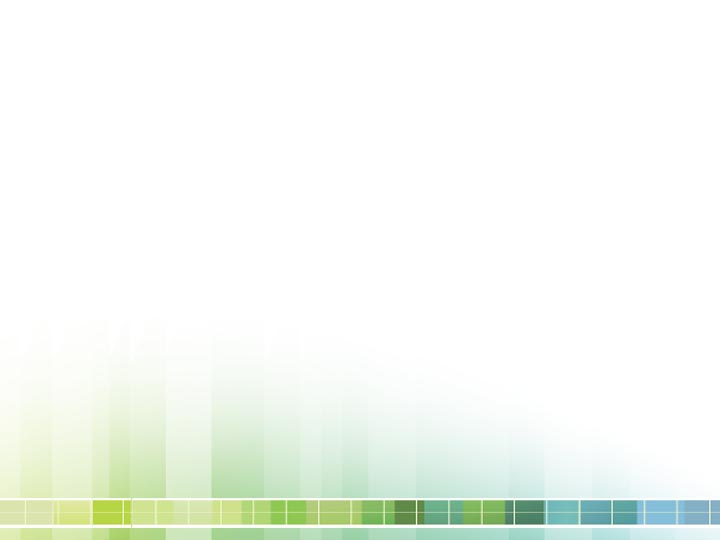 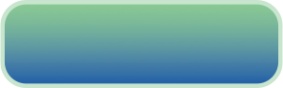 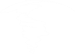 Un nuevo entorno de políticas en construcción (6/6)
Políticas e intervenciones (cont.)
Otras tres intervenciones relevantes (cont.) :
Insumos Bolivia, de regulación de precios de la harina de trigo, fertilizantes, e insumos no agrícolas.
Empresa de Apoyo a la Producción de Alimentos (EMAPA), que ha fomentado la producción de trigo, soya, arroz y maíz. 
Sistema de Información y Seguimiento a la Producción y Precios de los Productos Agropecuarios en los Mercados (SISPAM), para  generar información confiable y oportuna sobre las características productivas y el comportamiento de los mercados mayoristas 
Fortalecimiento de los programas de sanidad agropecuaria e inocuidad de alimentos.
Instituciones para el financiamiento sectorial: 
Banco de Desarrollo Productivo (BDP)
Banco Unión S.A.  (capital accionario mayoritario)
Participación directa del Estado en iniciativas de producción, transformación y comercialización, y en empresas y programas que apoyan emprendimientos pequeños y comunitarios.
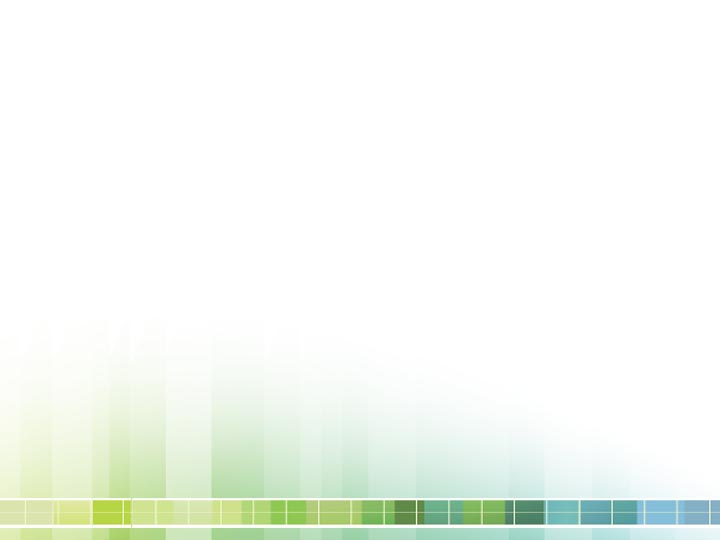 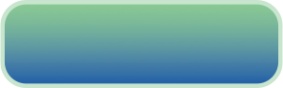 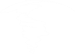 Un nuevo entorno de políticas: balance (1/2)
Potencial transformador de los entornos rurales y contribuir a desatar las sinergias entre desarrollo productivo, desarrollo de capacidades básicas y empoderamiento.

Otros elementos (Banco Mundial)
Inefectividad del gasto público para incrementar productividad agrícola
Bajo nivel de gasto y bajas capacidades de ejecución presupuestaria
Decisiones sobre gasto más descentralizadas
Falta monitoreo y evaluación
Limitadas inversiones en capital humano
Gran potencial de gasto rural para reducir la inequidad
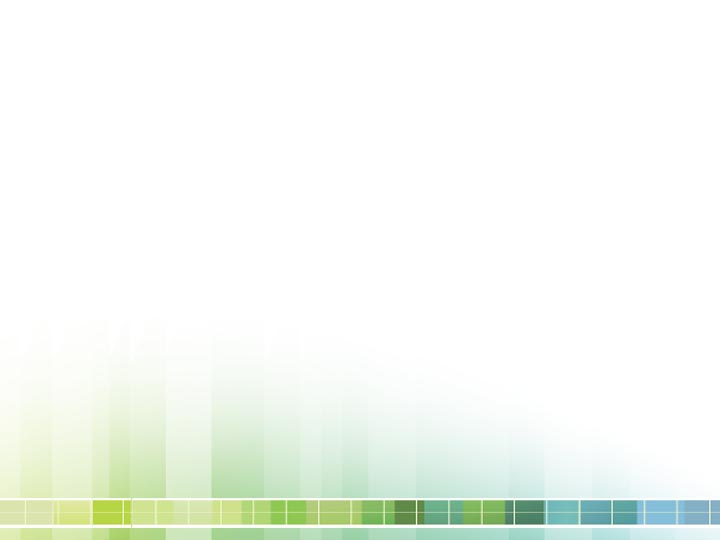 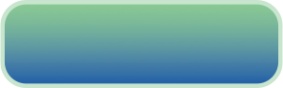 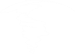 Un nuevo entorno de políticas: balance (2/2)
A pesar de los cambios en la visión y la estructura institucional del Estado, y de los nuevos programas e intervenciones, la concreción del nuevo entorno de políticas y de la institucionalidad pública podría estar enfrentando dificultades importantes vinculadas a la implementación y a la gestión de políticas:
Recursos
Arreglos institucionales
Eficacia y eficiencia del gasto y de las intervenciones

Otro elementos del entorno: andamiaje privado de provisión de servicios financieros y financieros para la agricultura en general y la pequeña producción en particular dominando por instituciones sin fines de lucro
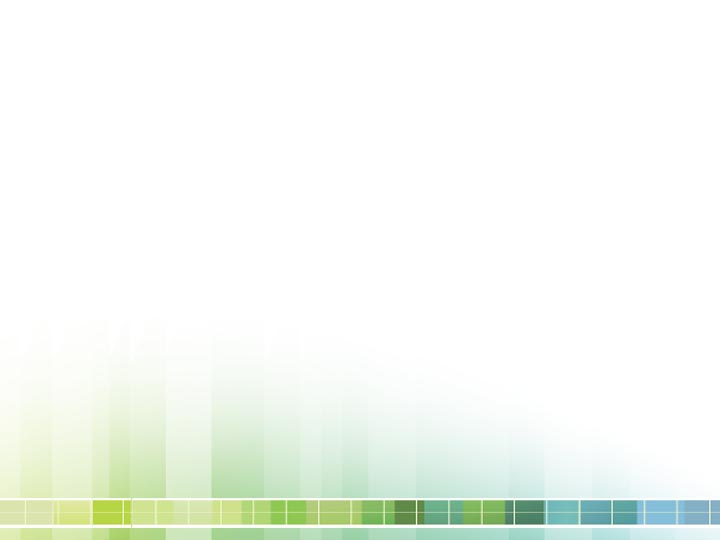 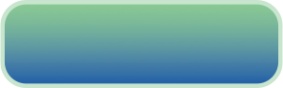 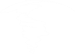 Contexto ampliado
Contexto internacional favorable
Altos precios materias primas (minerales) y incremento de recursos públicos
Pequeña producción poco vinculada a comercio internacional
Más inestabilidad precio alimentos: impacto en hogares rurales pobres
Ausencia de acuerdos de libre comercio puede haber limitado

Contexto macroeconómico favorable
Crecimiento económico y aumento de la demanda interna

Estructura institucional del Estado: en la dirección correcta
Instituciones especializadas y con objetivos explícitos de desarrollo rural y apoyo a la pequeña agricultura
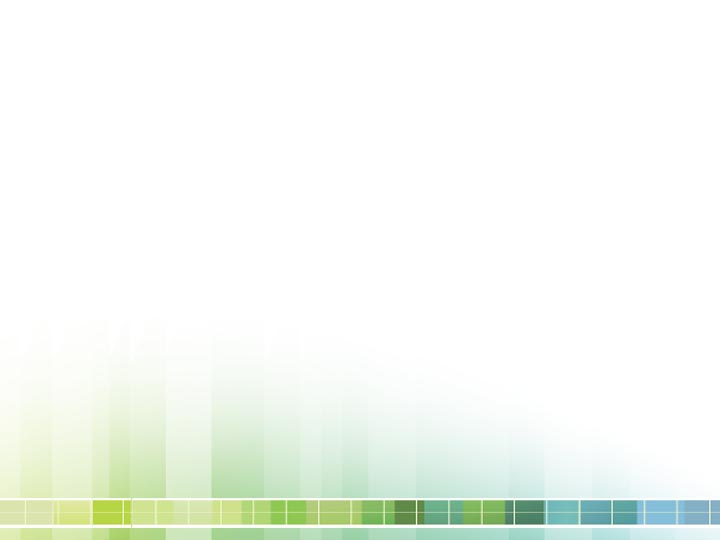 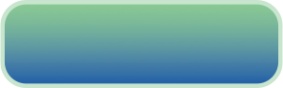 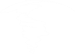 Entornos para el cambio: preguntas clave (1/2)
¿Qué y cuanto camino queda por recorrer en el cambio institucional para transformar los entornos rurales?
CPE  Ministerio de Desarrollo Rural y Tierras
         Ministerio de Autonomías y otros
Plan “Revolución Rural y Agraria 2011-2015” 
Ley  144 de Revolución Productiva Comunitaria Agropecuaria
Ley 338 de Agricultura Familiar
¿Existen vacios, desvíos, problemas, inconsistencias o contradicciones?
Este andamiaje legal e institucional: ¿atiende adecuadamente la cuestión de la propiedad comunal?
¿En qué medida el nuevo marco institucional y legal contribuye al empoderamiento de los/as pequeños/as productores/as? ¿En qué medida contribuye a fortalecer la capacidad de agencia colectiva?
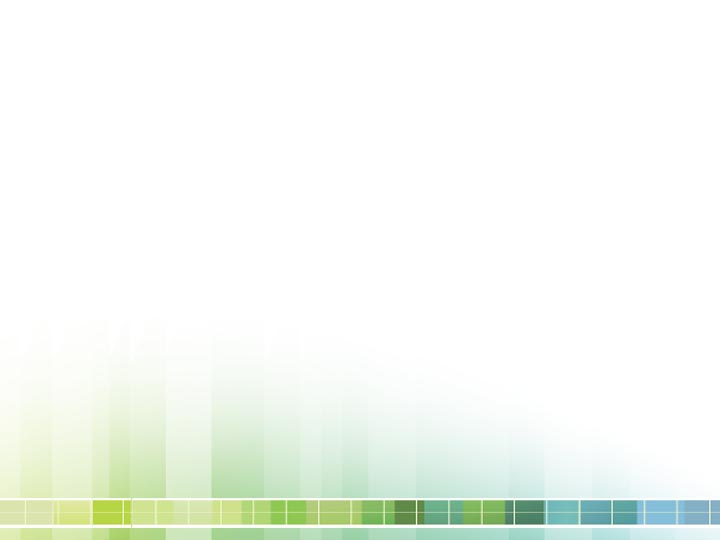 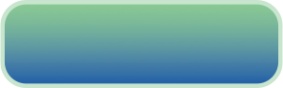 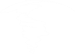 Entornos para el cambio: preguntas clave (2/2)
¿Qué evaluación se puede hacer de las intervenciones concretas?
¿Van los programas como CRIAR y EMPODERAR, o las intervenciones del INRA en la dirección deseada?
¿Cuáles han sido los impactos de esos programas e intervenciones?
¿ Existen otros programas relevantes a considerar? 
¿Está pensando la política pública en vincular la pequeña producción a cadenas de valor? ¿Cómo? ¿Forman parte de esas políticas la formación de agroindustrias estatales? 
¿Están los/as pequeños/as productores/as integrándose a cadenas de valor? ¿De forma ventajosa o desventajosa?
¿Qué roles complementarios pueden jugar otros actores?
ONGs, cooperación externa
Sector privado (comercialización, procesamiento)